Если вы хотите научиться плавать, то смело входите в воду, а если хотите научиться решать задачи, то решайте их. Д.Пойа        Математика 5 класс              Учитель: Охотникова А.А.
Тема нашего урока:
,                                 1
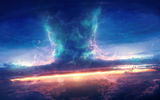 Слово, которое означает свою точку зрения на какой-то объект, оценку.
В
Зачеркиваем 1 букву из слова и соединяем полученные буквы
Зачеркиваем 3 буквы из первого слова
УРАГАН В  МНЕНИЕ    -    УРАВНЕНИЕ
Уравнение
Цели урока: 
Формирование умений и навыков решений уравнений.
Развитие навыков самостоятельной работы, математической речи.
Развитие познавательной активности и внимания;
Воспитание интереса к предмету.
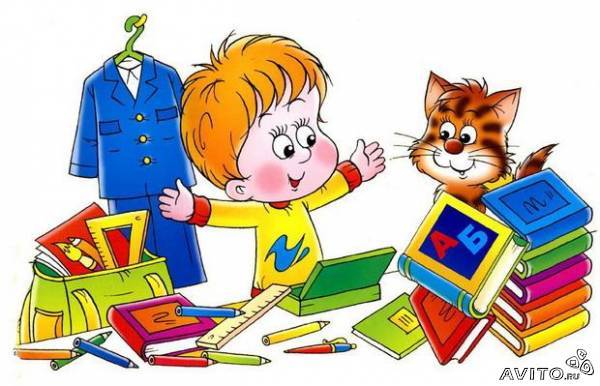 Решите уравнение и расшифруйте слово:
1) х+3=7   
                   - К          
2) х-5=10
                    - Л      

3) 10-х=5
                    - Б
4) 7t=56
   
                         - О
5) 12t=120
            
                          - И
6) 125:t=5
                          - Р
x=4
t=56:7
t=8
x=15
t=120:12
t=10
x=5
t=125:5
t=25
Расшифруйте слово:
К           О          Л          И           Б          Р         И
Коли́бри — семейство мелких птиц, единственное в отряде колибриобра́зных. Происходят из Америки. Единственная в мире птица, способная летать назад.
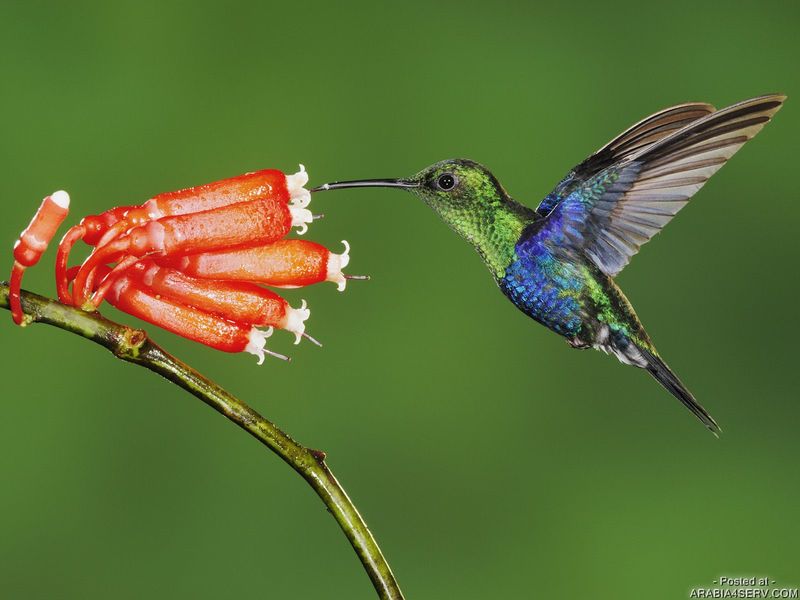 Проверьте правильно ли решены уравнения. Если нет, то найдите ошибки и исправьте их.
а) х+315=887;                        б) 154+с=300;
    х=887-315;                               с=300-154;
    х=572.                                       с=28.
 
в) в-345=15;                            г) у-47=47;
    в=345 - 15;                              у=47+ 47;
    в=200.                                      у=94.
 
д) 371-у=37;                            е) 100-х=65; 
     у=371 + 37;                              х=100 + 65;
     у=408.                                       х=165.
146
+
       360
-
  334
-
  35
Физкультминутка
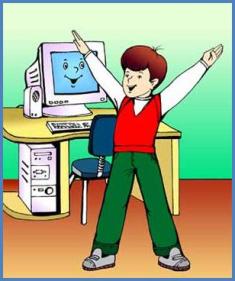 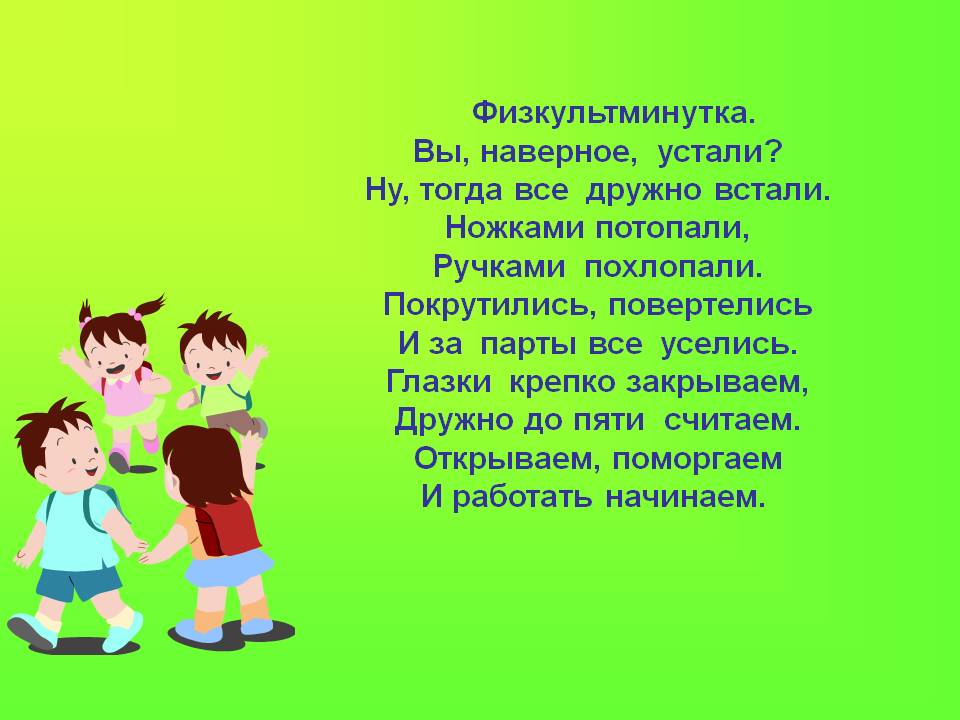 Решите задачи, составляя уравнение:
У Миши было несколько марок. После того, как ему на день рождения подарили ещё 8 марок, у него стало 30 марок. Сколько марок было у Миши? 

Карлсон, прилетая в гости к Малышу домой, съел 15 литров клубничного варенья, после чего осталось ещё 20 литров.
   Сколько клубничного варенья было у Малыша дома?
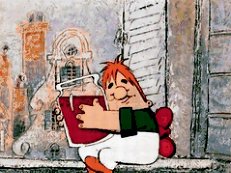 По данному уравнению составьте задачу:
I вариант:                           II вариант:
      
       х-27=5                                 х+15=50
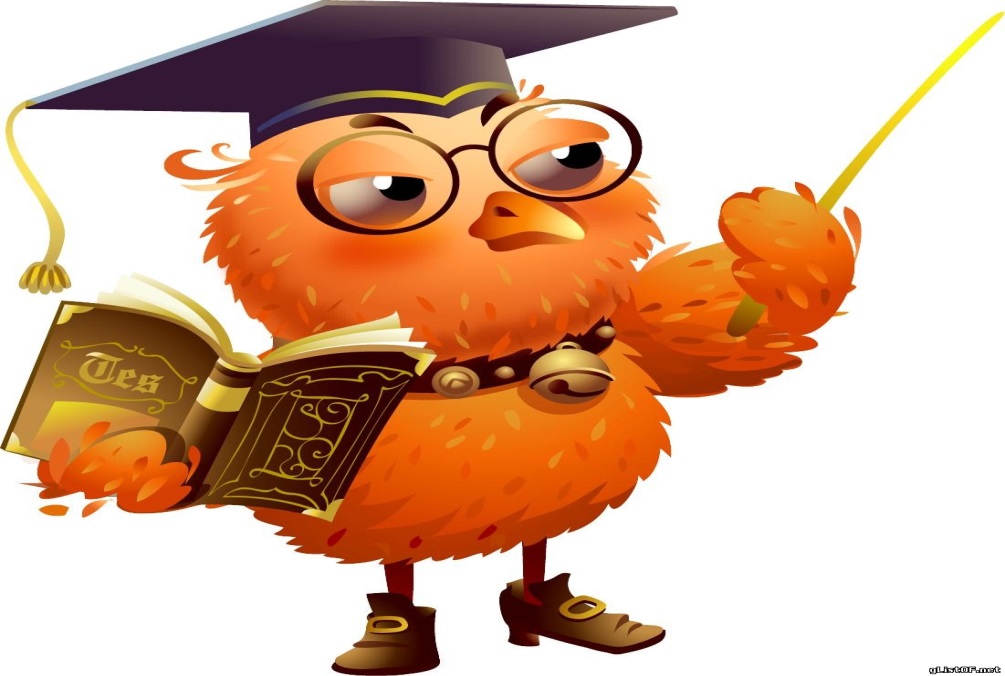 Домашняя работа:
Параграф 14 – повторить, №233 (б, г);
                                                 №234 (б, г);
                                                 №240.
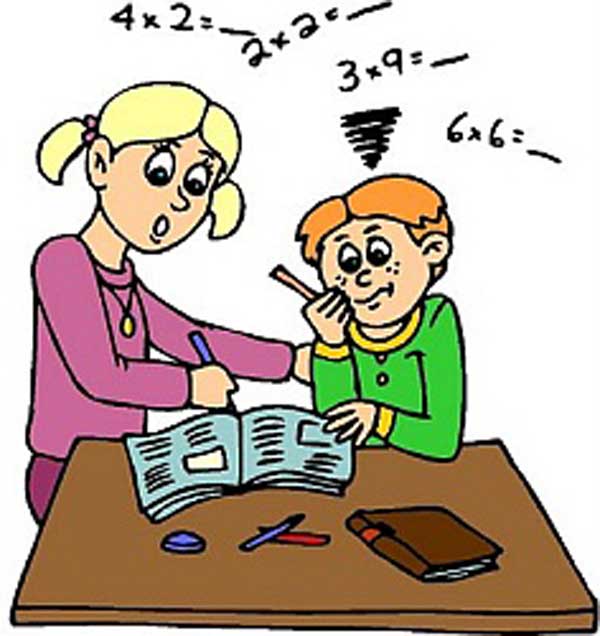 Спасибо за внимание!
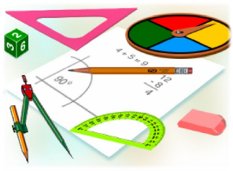